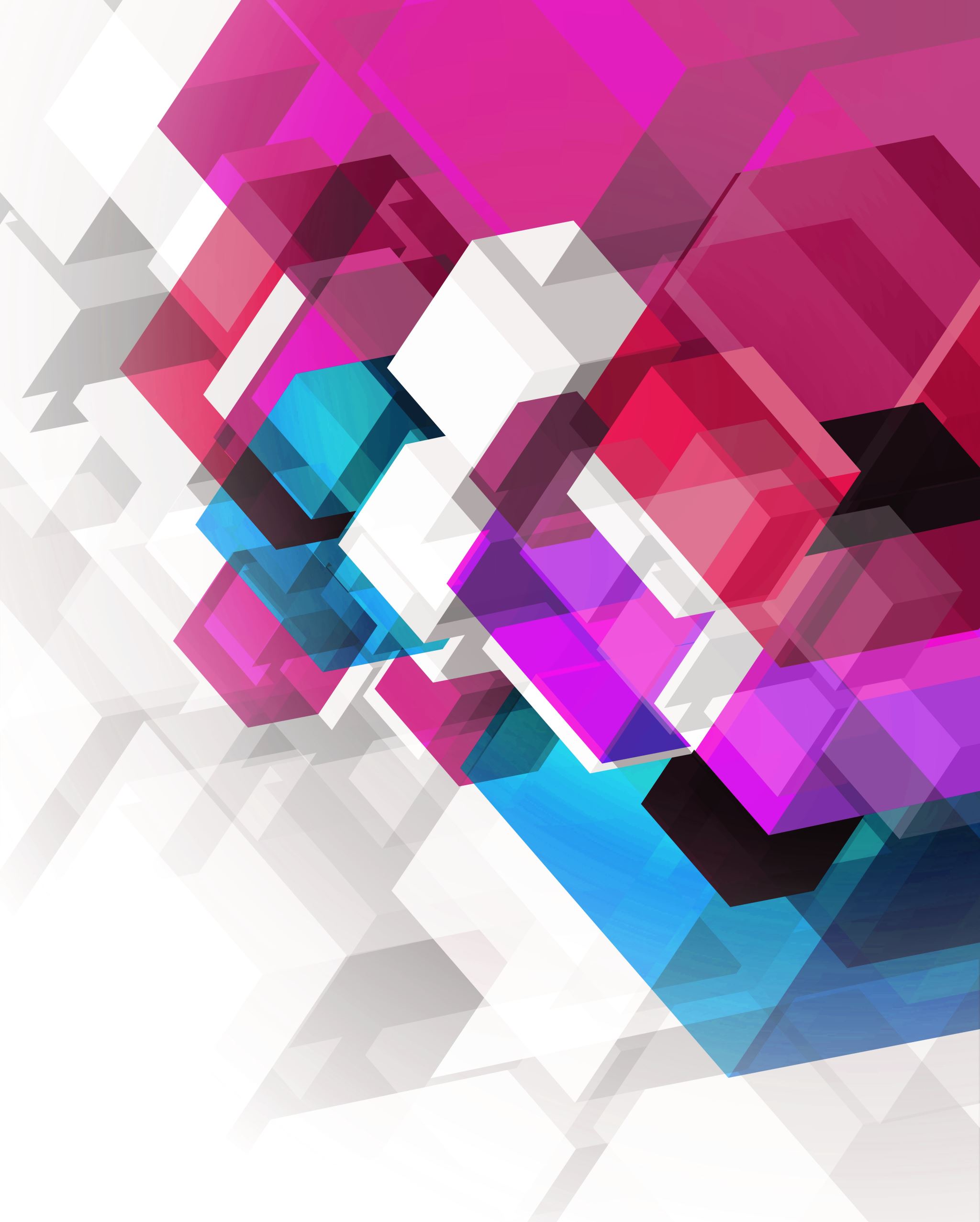 Making the right choices when it comes to Higher Education
Micheal J. Darby  (jonah68@gmail.com) 2023
Higher Education
The best time to get serious about College is around middle school; what is 
your response?
A. Doing your best in grade and high school 
    is the only preparation you need for higher   
    education.
B. A student should get serious about higher 
    education around 13 years of age.
C. Preparation for higher education begins 
    with parents creating an environment of 
    learning during the early stages of life and 
    it continues with  positive support and 
    encouragement throughout the public 
    school experience.
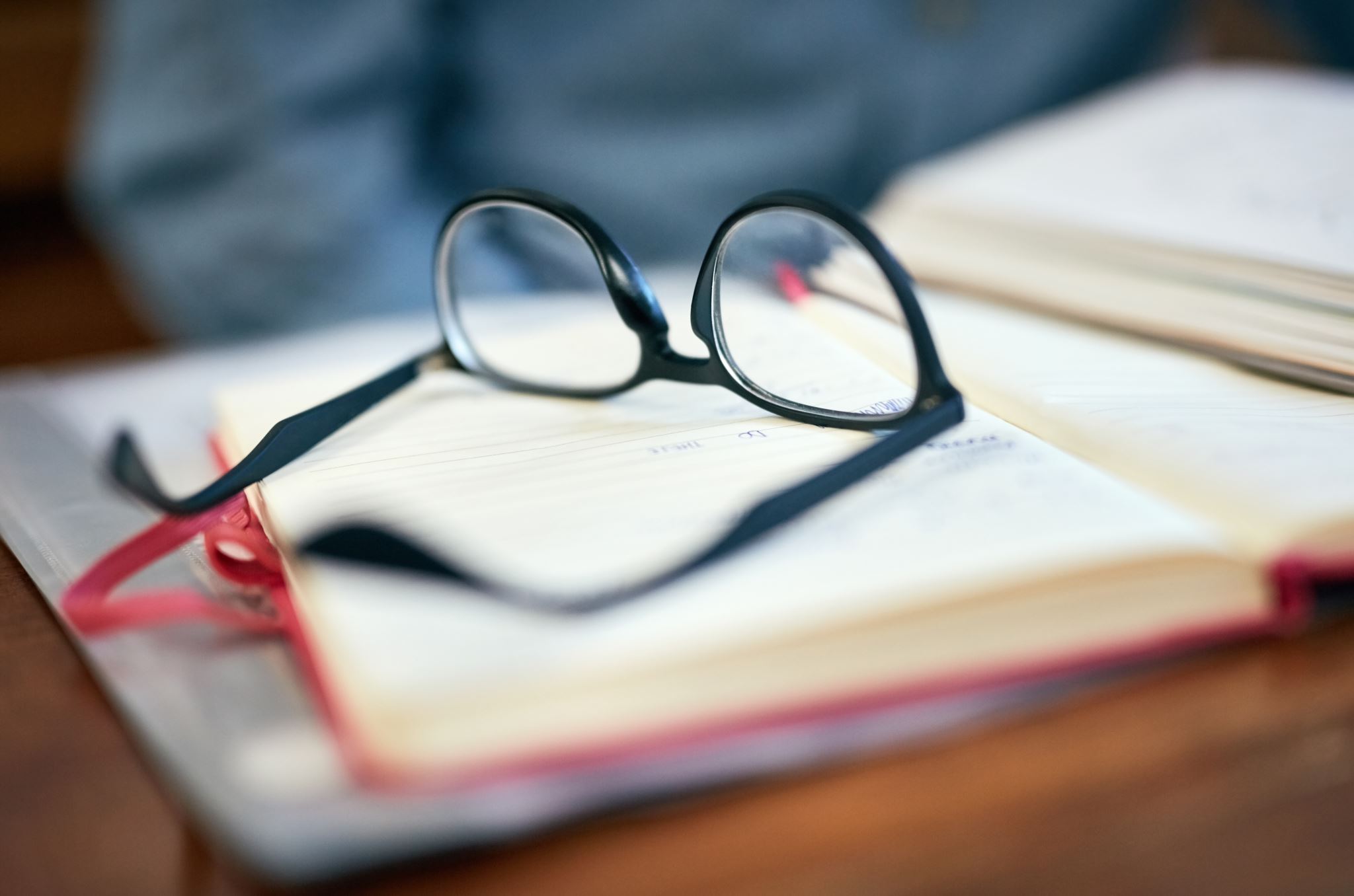 Wrong answer
A student should get serious about higher education around 13 years of age.
Wrong answer
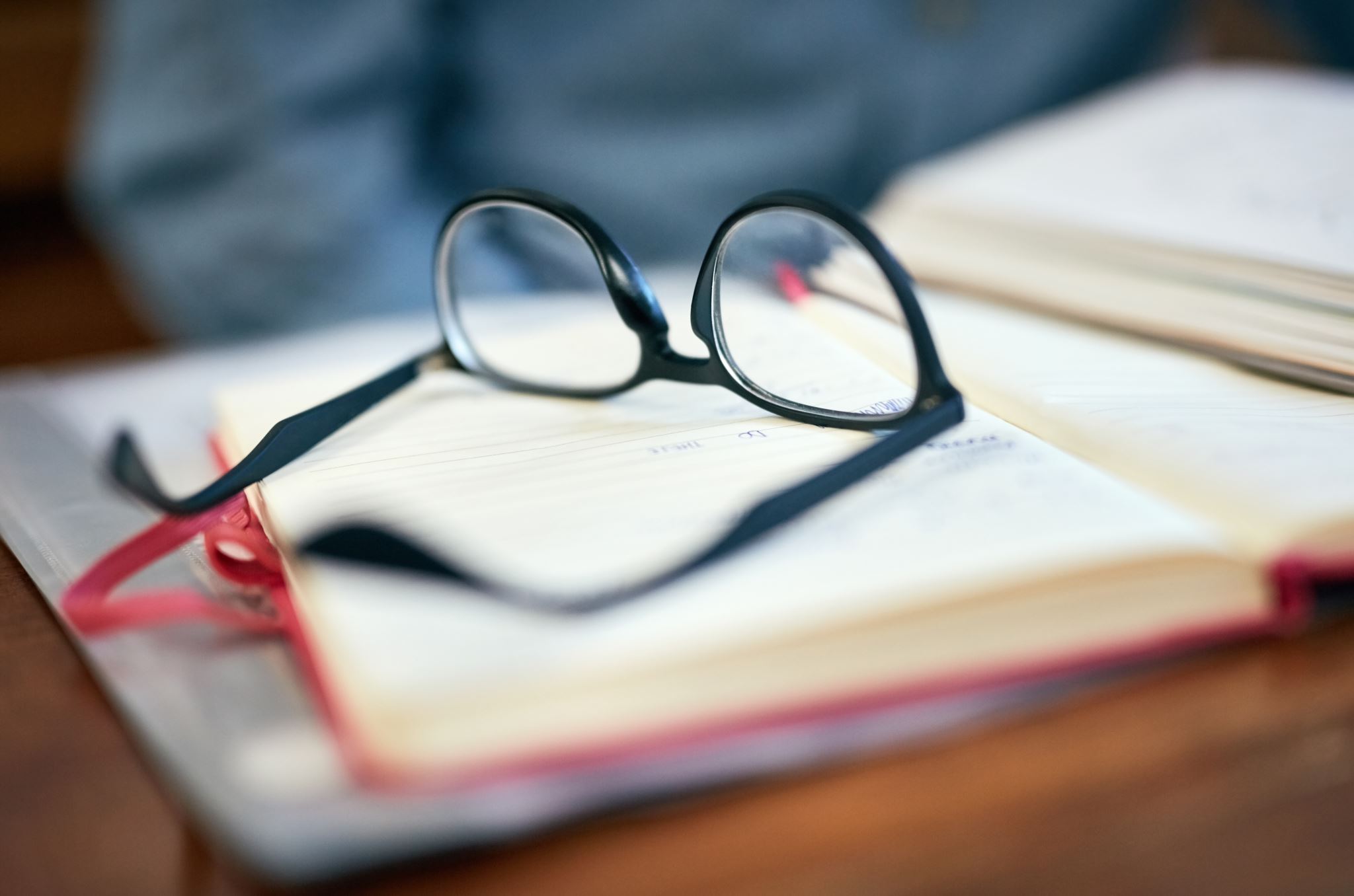 Right answer
Preparation for higher education begins with parents crafting an environment of learning during the early years of life and maintaining a learning environment with the support of school officials and other responsible adult role models early in life.
It is essential to note that higher education preparation begins at home. Parents must generate an environment of learning. My wife and I had the privilege of rearing three college graduates. They all performed well in public school and college. A learning environment was generated from the beginning of their lives. They were read to before they were born.  The reading continued throughout their pre-school years. Their bedrooms were painted bright, soft colors. They were exposed to a variety of environments. 
Traveling to different places was extremely important. Going to movies and other entertainment venues were important. Attending Sunday school and church was a must. Exercise, a balanced diet, and a balanced lifestyle were a part of their maturation process.
Constructive criticism and discipline were ongoing. Money management was taught. A stay-at-home mom was a great benefit during the early years. Breakfast was cooked before they went to school. Their mom was at home when they returned home from school. 
Homework was monitored and checked. Their grades and school performance were monitored and reviewed. Parents’ and teachers’ meetings were attended. Volunteer work was done in the schools. One son was the valedictorian of his class. The other son and daughter were honor students. Our son, the valedictorian, was a mathematics major, the other son was a Computer Science major, and my daughter was a psychology major.  
The successful education of my two sons and daughter was accomplished because a learning environment was generated in our home long before they entered grade school.
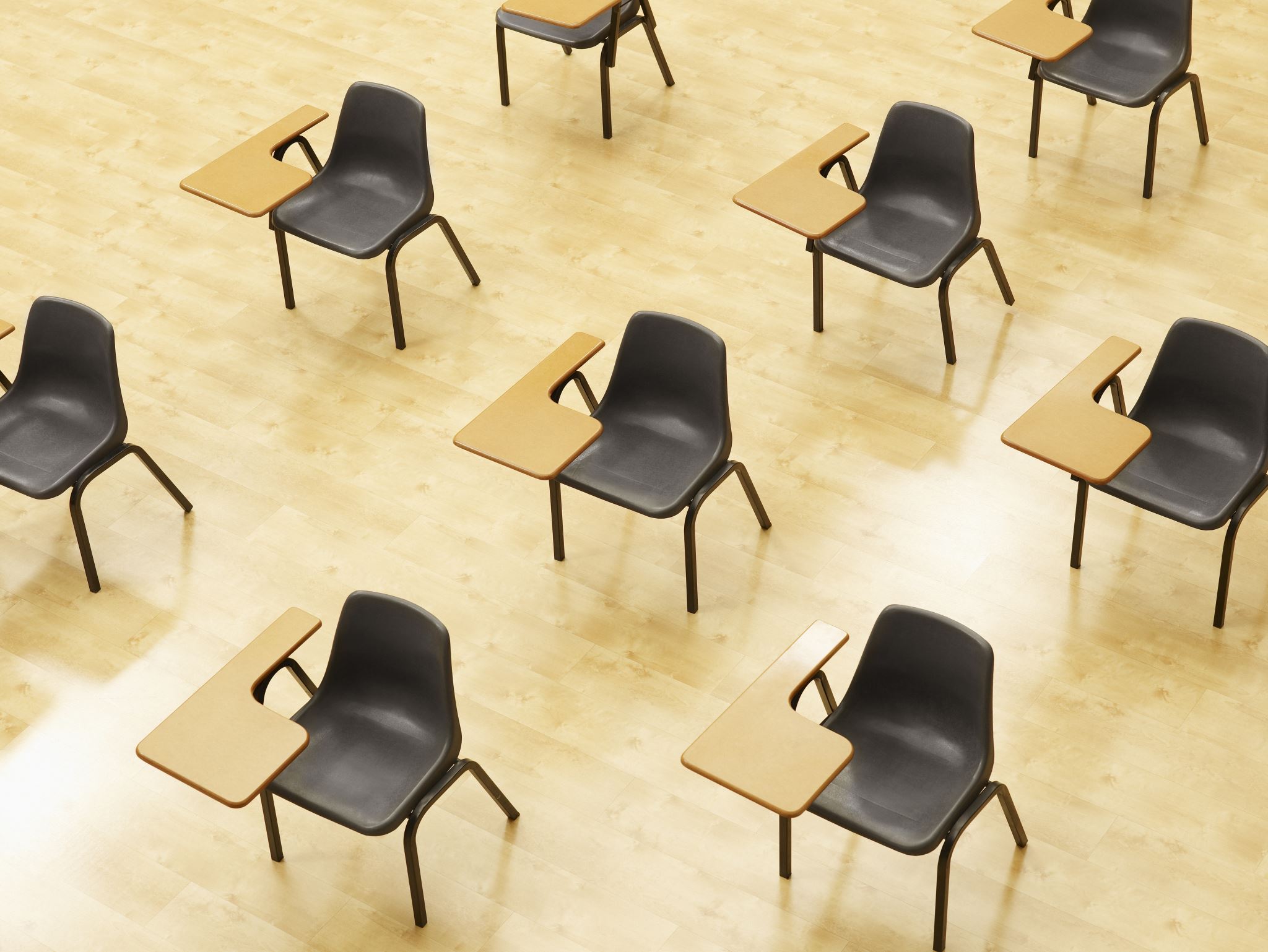 Wrong answer
Should a student only seek a four-year or above college education?
There is no compromise all students must attend a 4-year college for the purpose of enjoying a comfortable lifestyle.
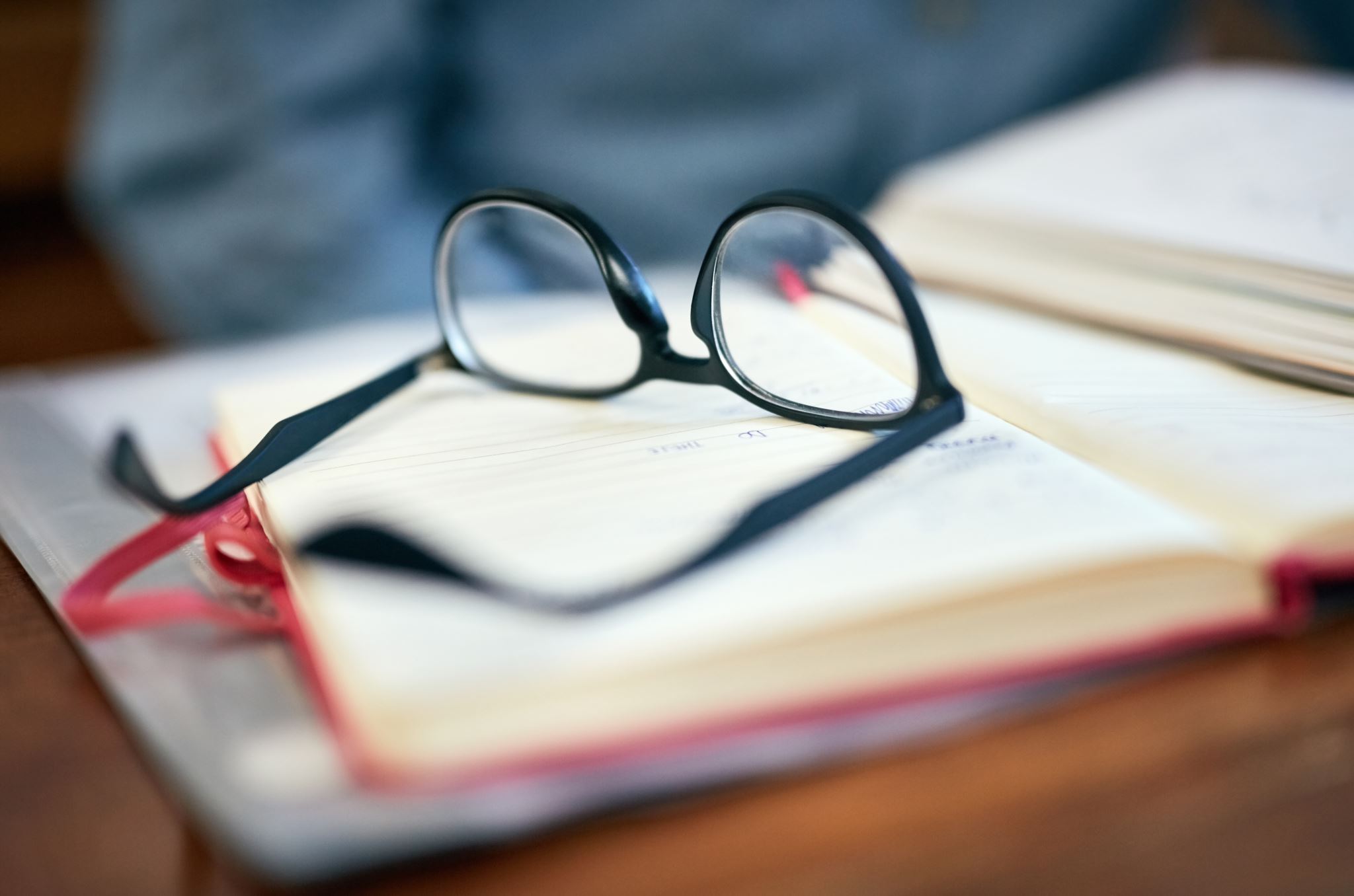 What is your response should a student only seek a four-year or higher college education degree?
A. There is no compromise; all students must  
     attend a 4-year college to
     enjoy a comfortable lifestyle.
B.  A student should disregard the 
     importance of attending a four year  
     College.
C. Each person should do a self-inventory 
     and seek advice from their parents, public 
     school officials, and other trusted adults 
     and friends to gain insight into which  path 
     they should take when pursuing an 
     education
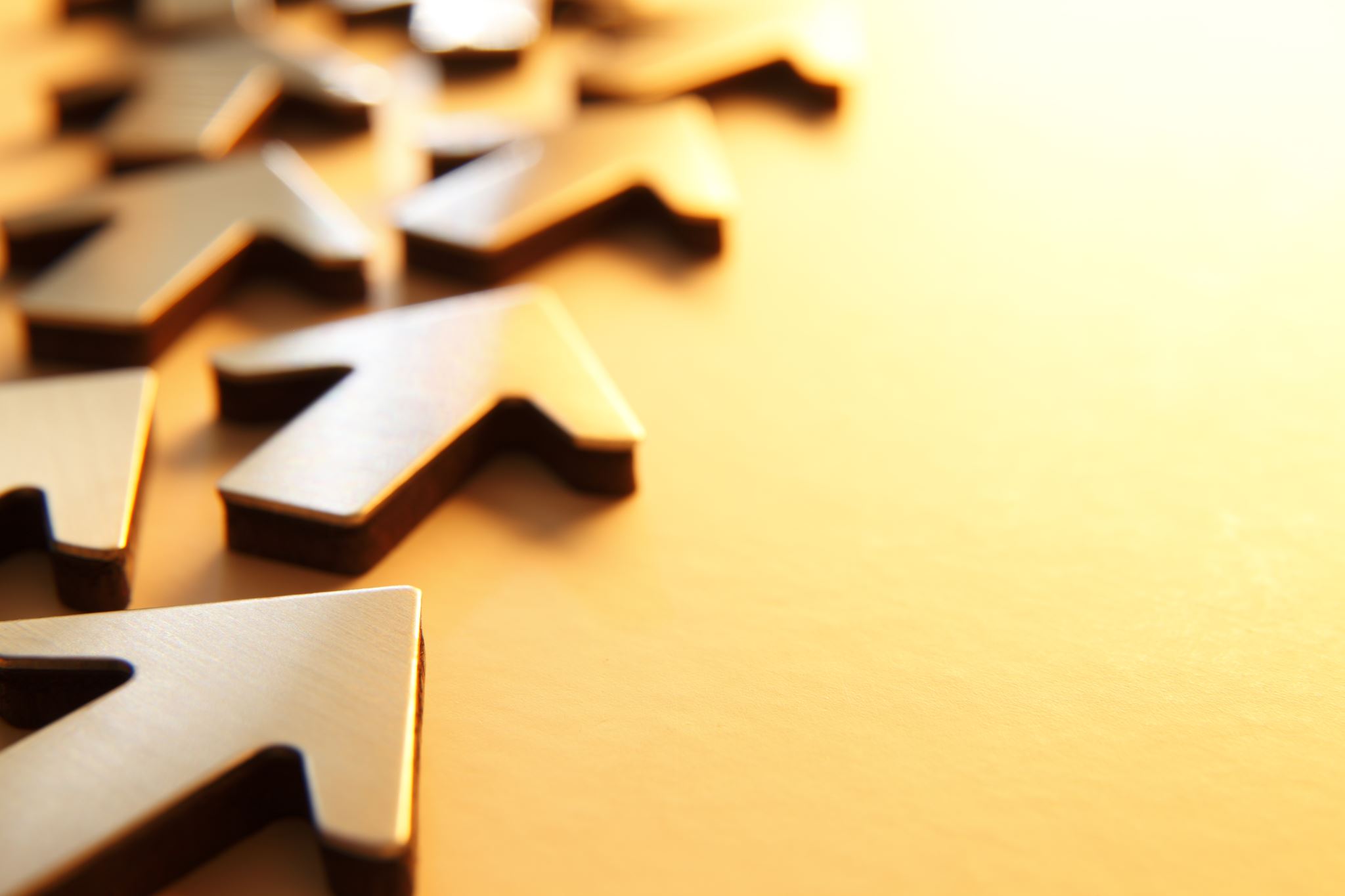 Right answer
Each person should do a self-inventory
and seek advice from their parents,
public school officials and other trusted
adults and friends to gain insight
on which  path they should take when
pursuing an Education.

A four-year college degree or above is not the only path to a prosperous lifestyle. Some knowledgeable people are plumbers, electricians, barbers, and beauticians. They work in professions that pay well and give personal satisfaction.  A person should pursue an employment path in life where they can happily make a living. A four-year college education only opens additional employment doors; it does not guarantee long-term success.
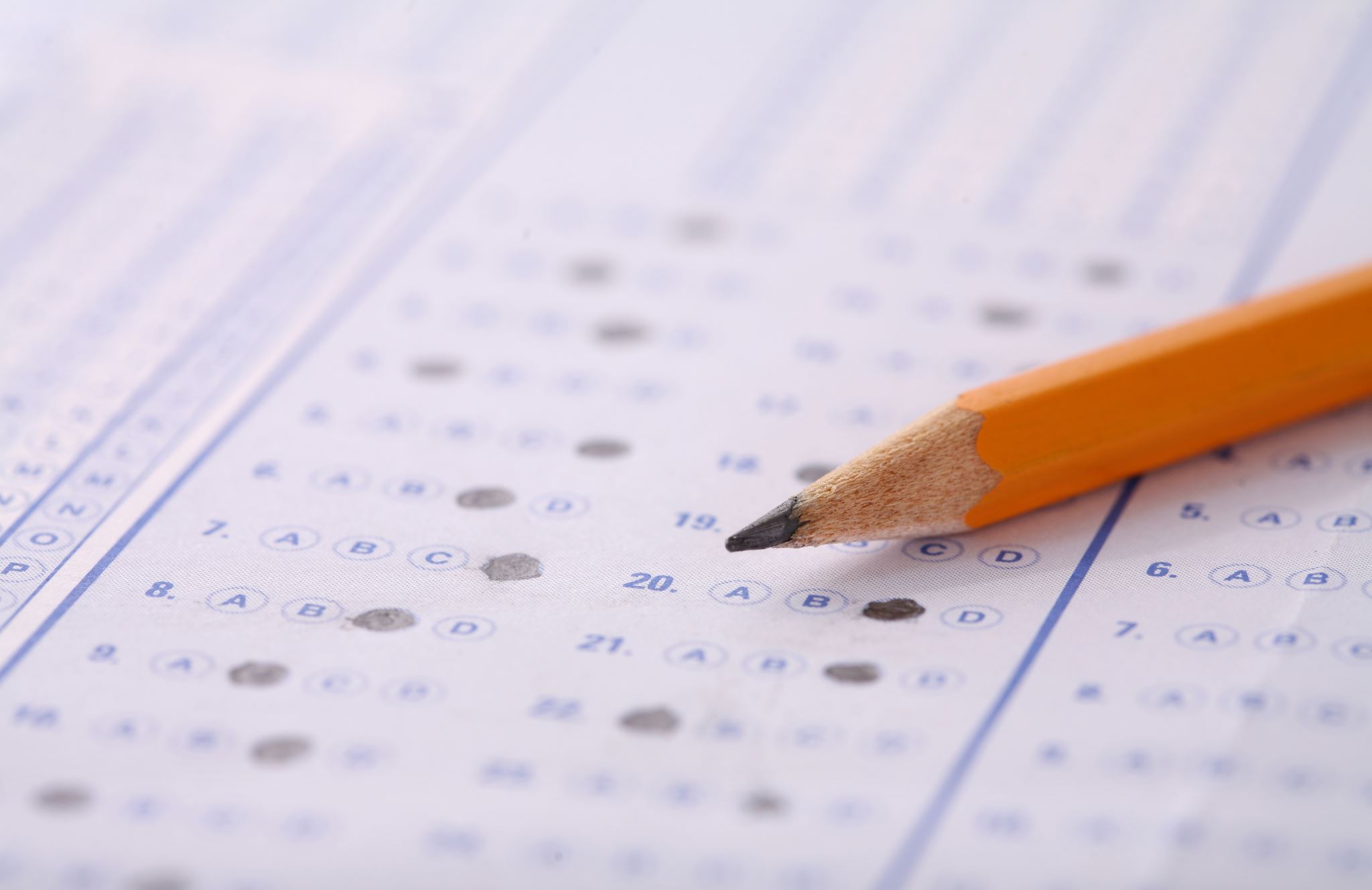 Wrong answer
A student should disregard the
importance of attending a four-year college.
Should a student only seek a four-year or above college education?
There is no compromise all students must attend a 4-year college for the purpose of enjoying a comfortable lifestyle.
Wrong answer
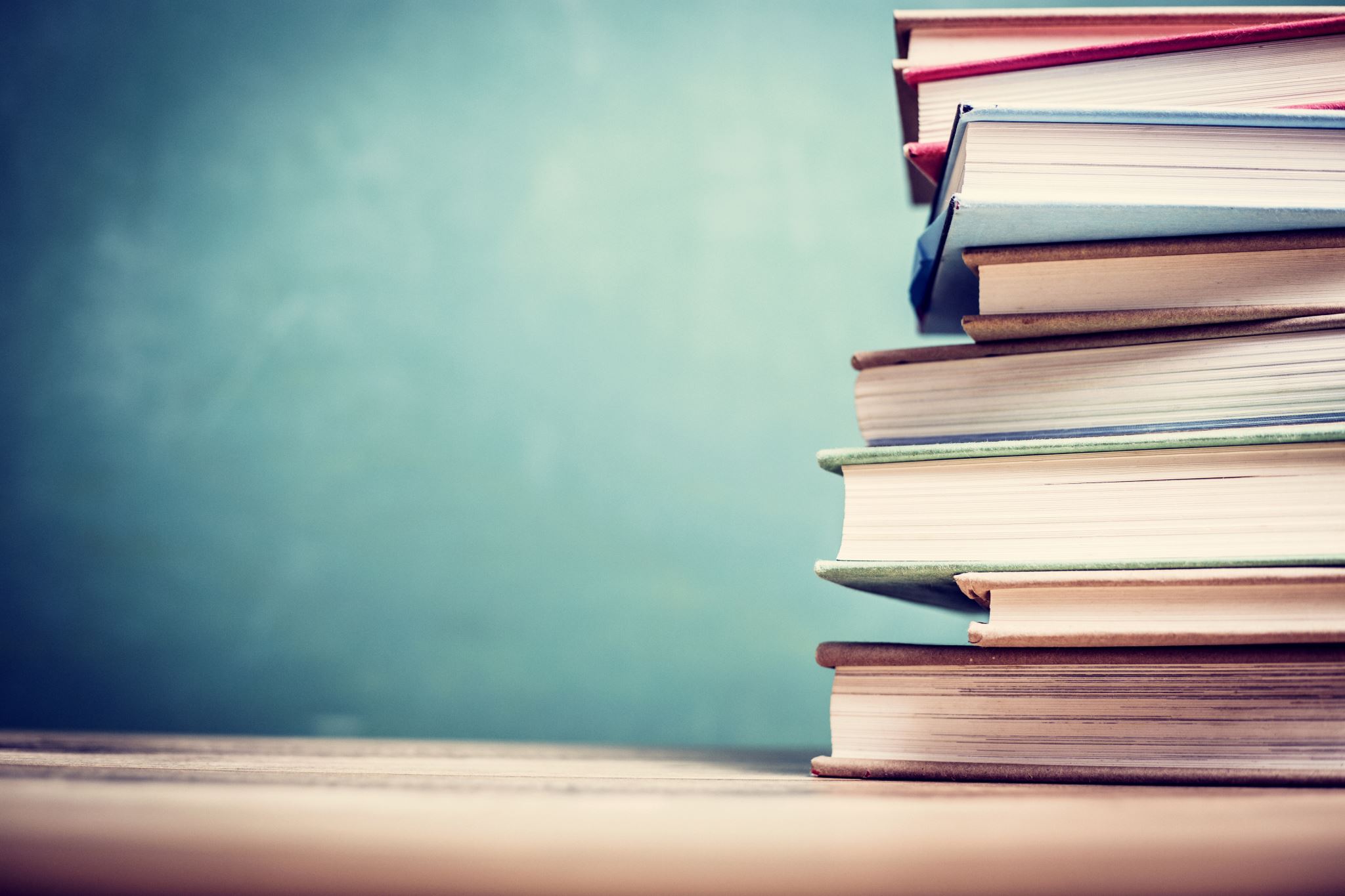 Higher Education is only about positioning yourself to make more money; what is your response?
A. I agree that higher education is 
     only about making more money.
B.  I have no opinion one way or the other.
C. Higher education is a cultural 
     experience, it is not only  about 
     making money is about making 
     connections, gaining new 
     information and being introduced to  
     new concepts and new ways  of  
     thinking.
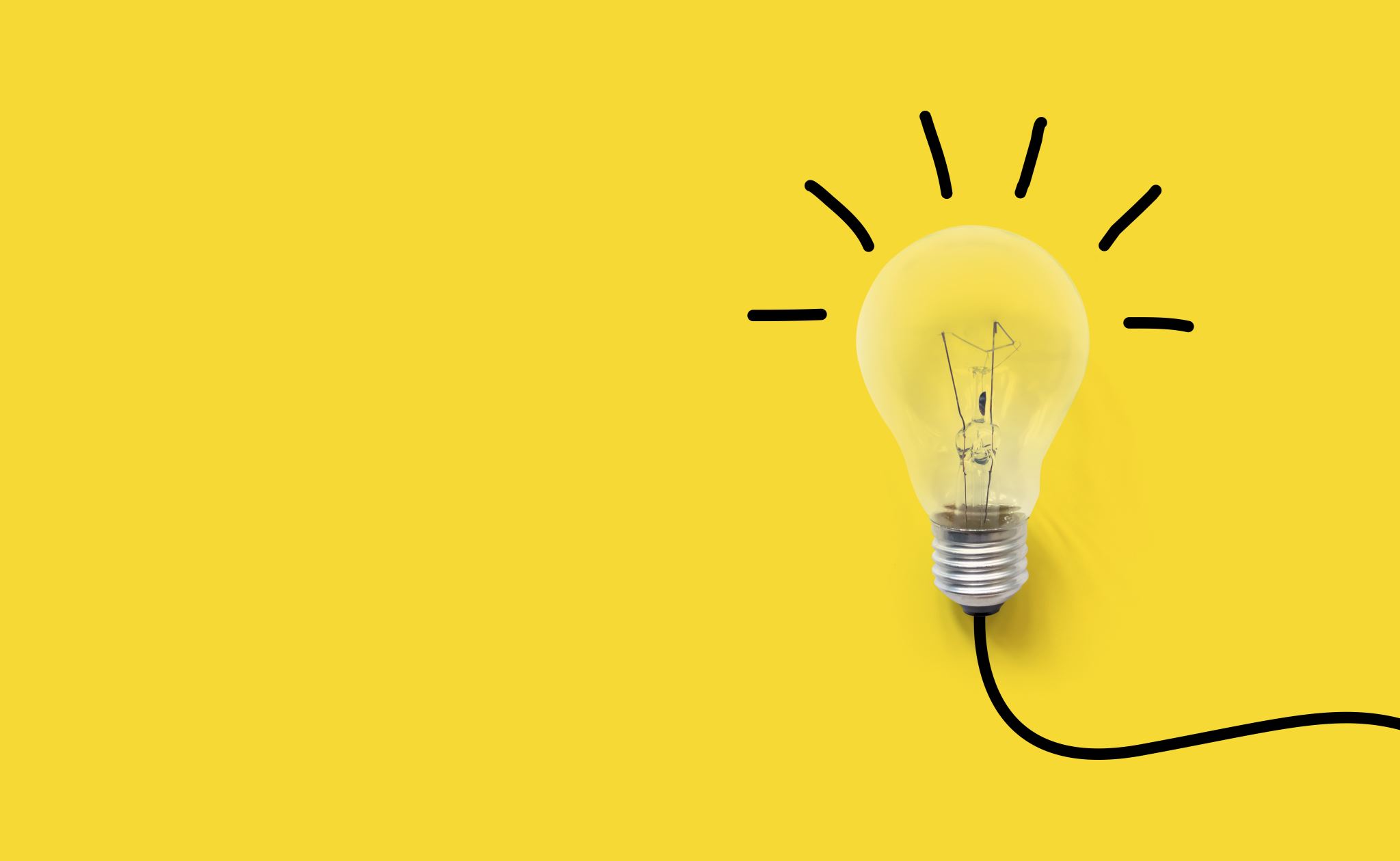 Right Answer
Higher education is a cultural 
     experience, it is not only  about 
     making money is about making 
     connections, gaining new 
     information and being   introduced 
     to   new concepts and new ways  of  
     thinking.
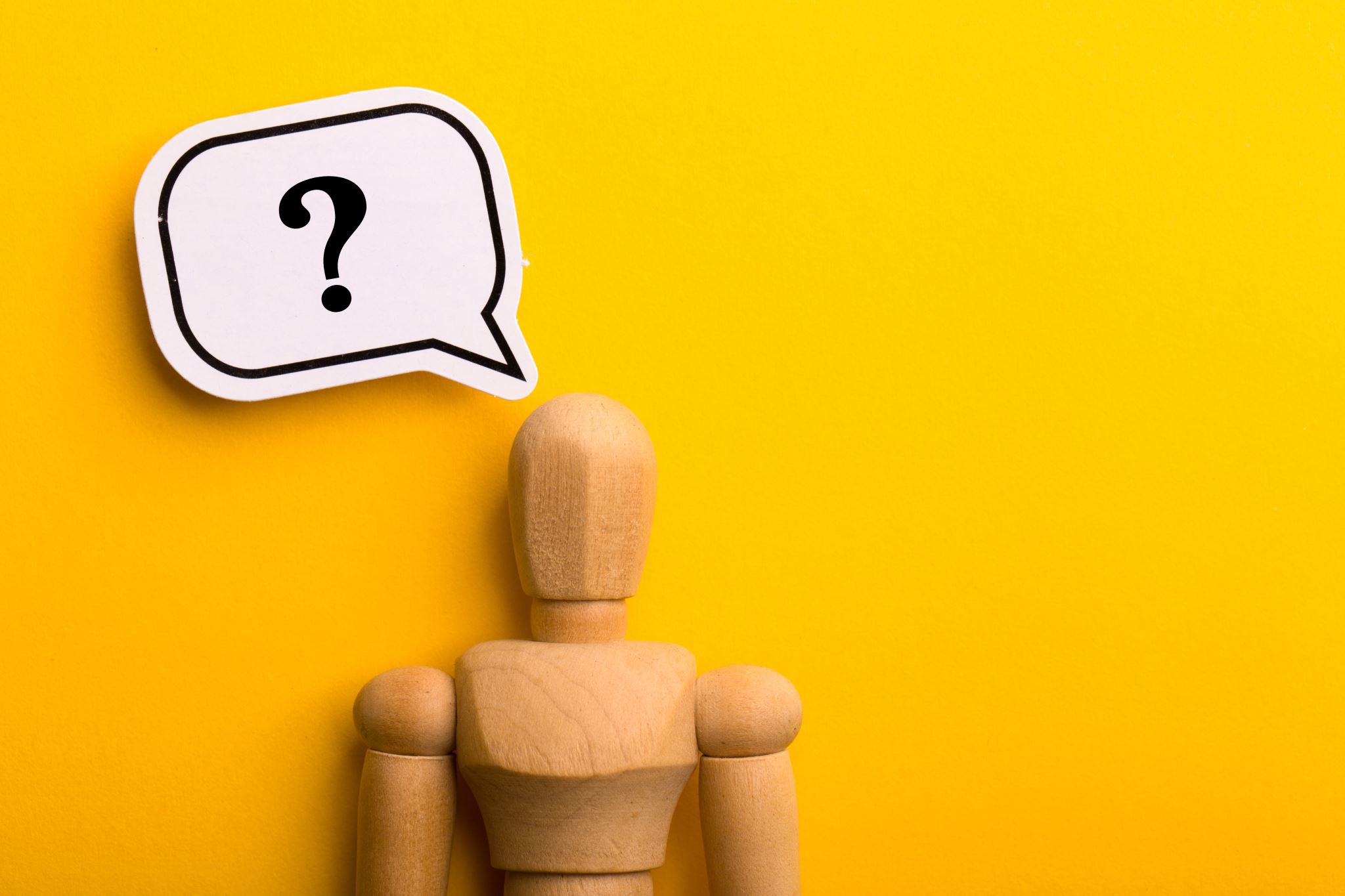 Wrong answer
I have no opinion one way or the other. This may be true, but there are better answers than this one.
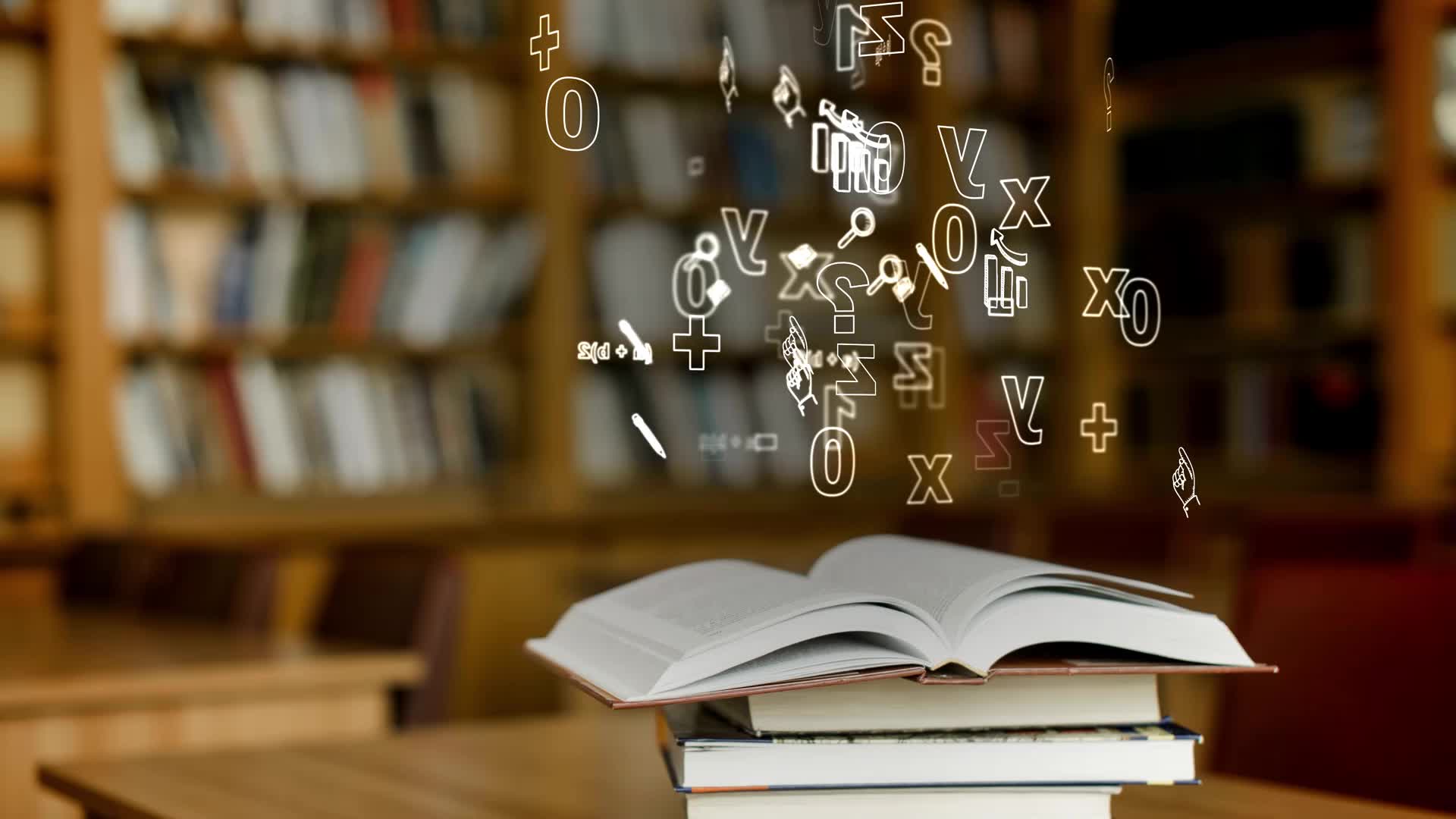 Wrong answer
Higher Education is only about positioning yourself to make more money. 
I agree higher education is only about making more money.
Higher education in today’s economy wastes time and money; what is the best response?
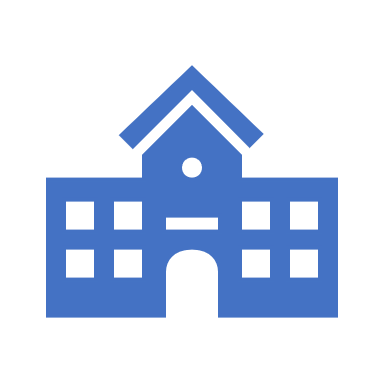 A.  I agree with many people who have college 
     degrees work on non-professional jobs.
B . Higher education is only for a select few 
     because there is no guarantee that  
     a college education will improve a person’s 
     quality of life.
C. Higher education is valuable and should be pursed  
     because more employment opportunities are open  
     for those who have college degrees. Each 
     persons’ situation is different for there is a chance 
     that a college graduate will find immediate 
     employment.
Right answer
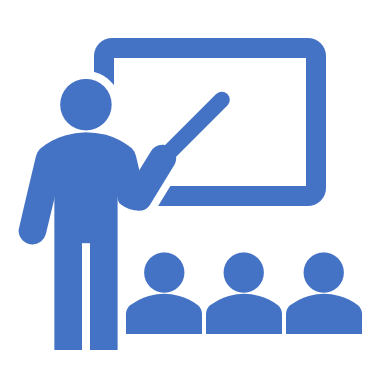 Higher education is valuable and should
be pursued; more employment opportunities
are open for those who have college
degrees. Each person’s situation 
is different, there is a chance that a college
graduate will find immediate employment 
if all qualifications are met. 
A college education still has the potential of being a significant meal ticket. It is all about connections and how hard a person is willing to pursue employment. It may require moving to another state or a different location.
Wrong answer
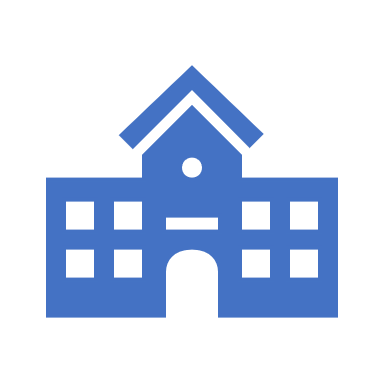 Higher education is only for a select few because there is no guarantee that a college education will improve a person’s quality of life.
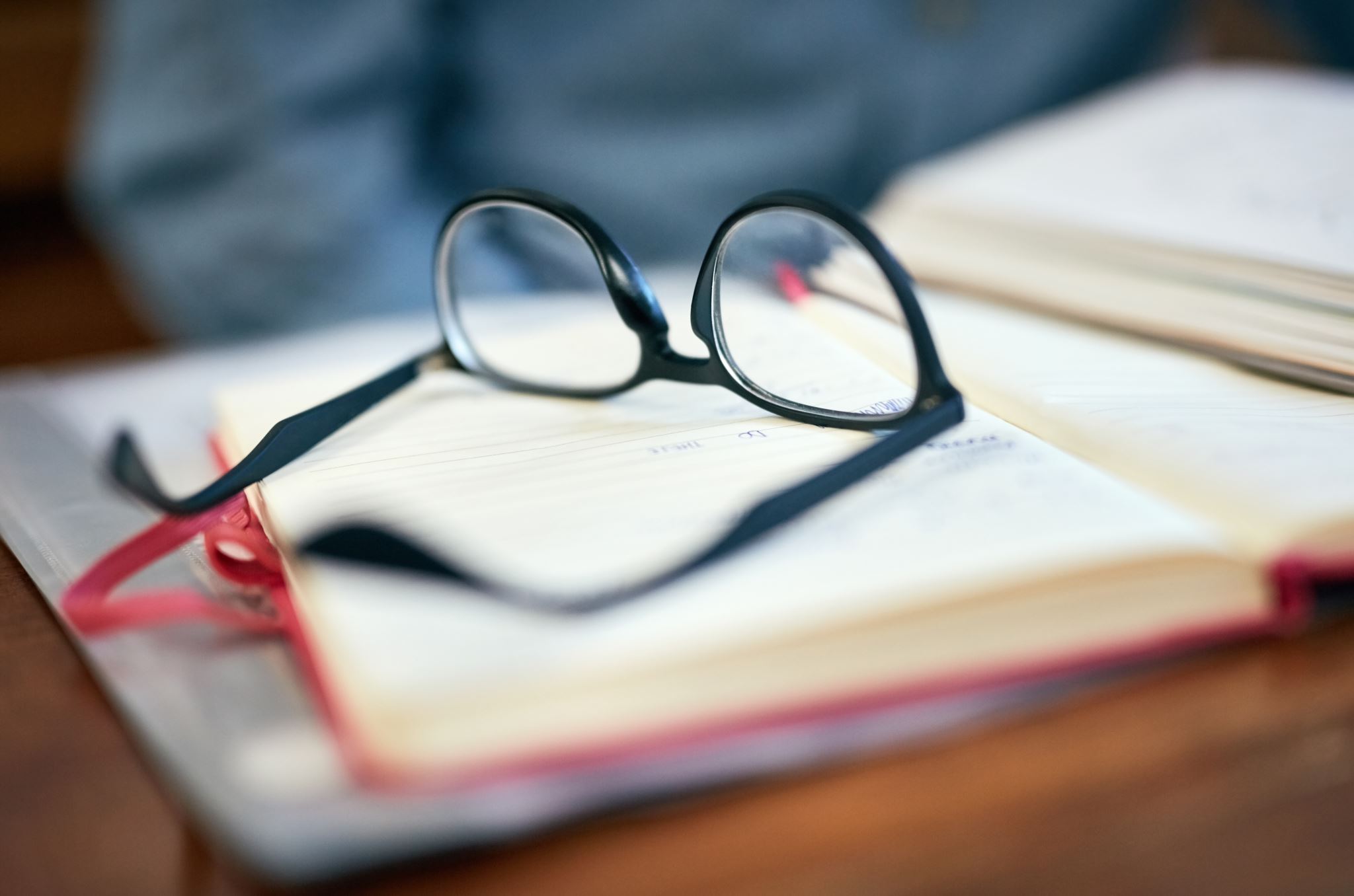 Wrong answer
Higher education is only for a select few because there is no guarantee that a college education will improve a person’s quality of life.
Wrong answer
Higher education in today’s
The economy is a waste of time
and money, what is the best
response?
I agree lots of people who have college degrees have never reached their full potential.
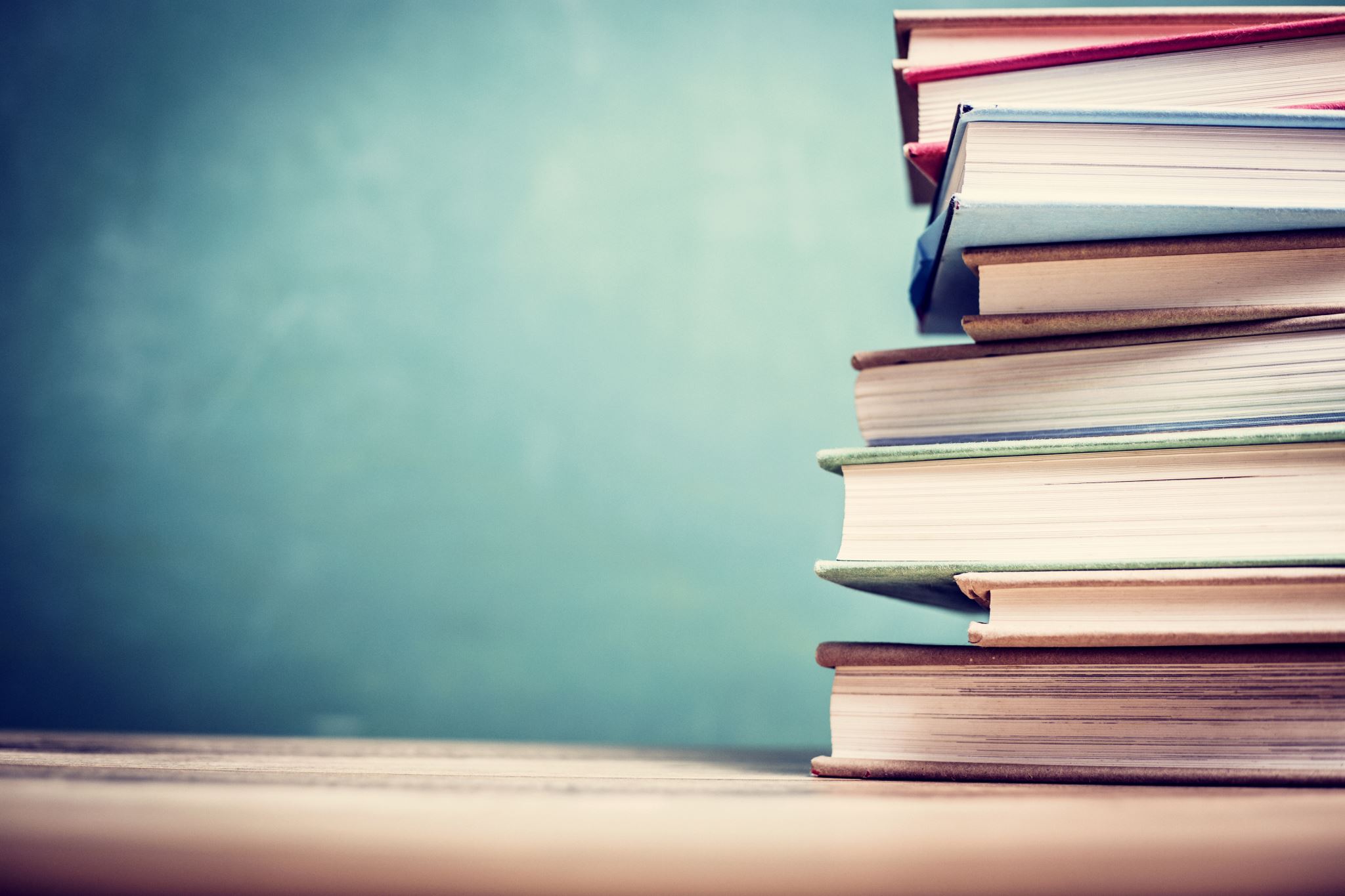 It makes no difference what kind of degree. What is the best response as long as a person earns a degree?
A. I agree as long as a person 
    earn a degree.
B. It does not make any difference 
    whether you have a degree.
C. It is essential to earn a degree 
    that will reap financial, intellectual 
    And personal satisfaction benefits.
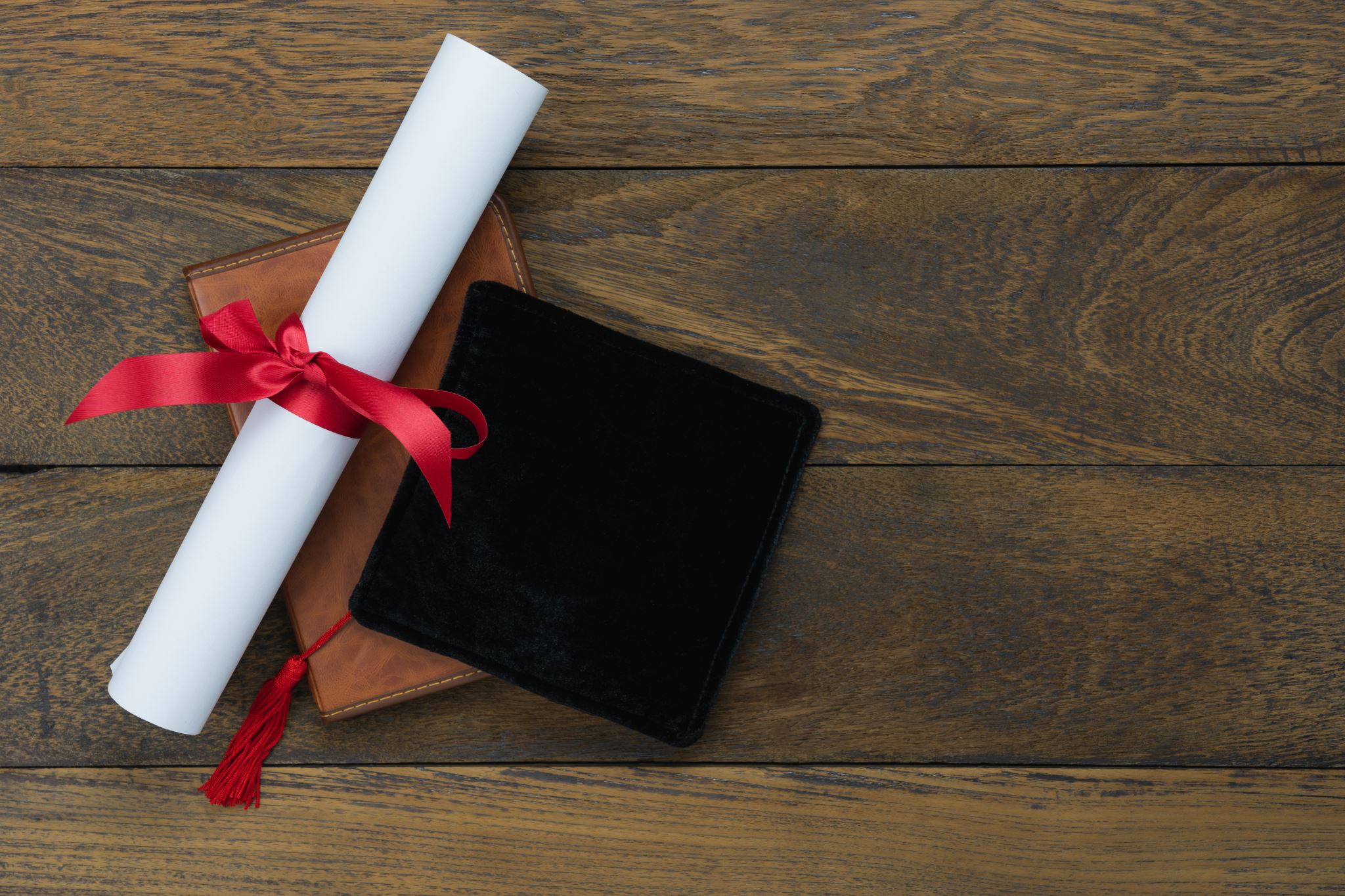 Right answer
It is essential to earn a degree that will 
reap financial,  intellectual, and career 
satisfaction benefits.  
The cost of education is too high to pursue a degree that has no money-making potential. If a person earns a degree and cannot pay off the college loans, it is counterproductive. If your education does not allow you to make a living, consider getting a graduate degree or a technical education to supplement your income to pay your bills.
Wrong answer
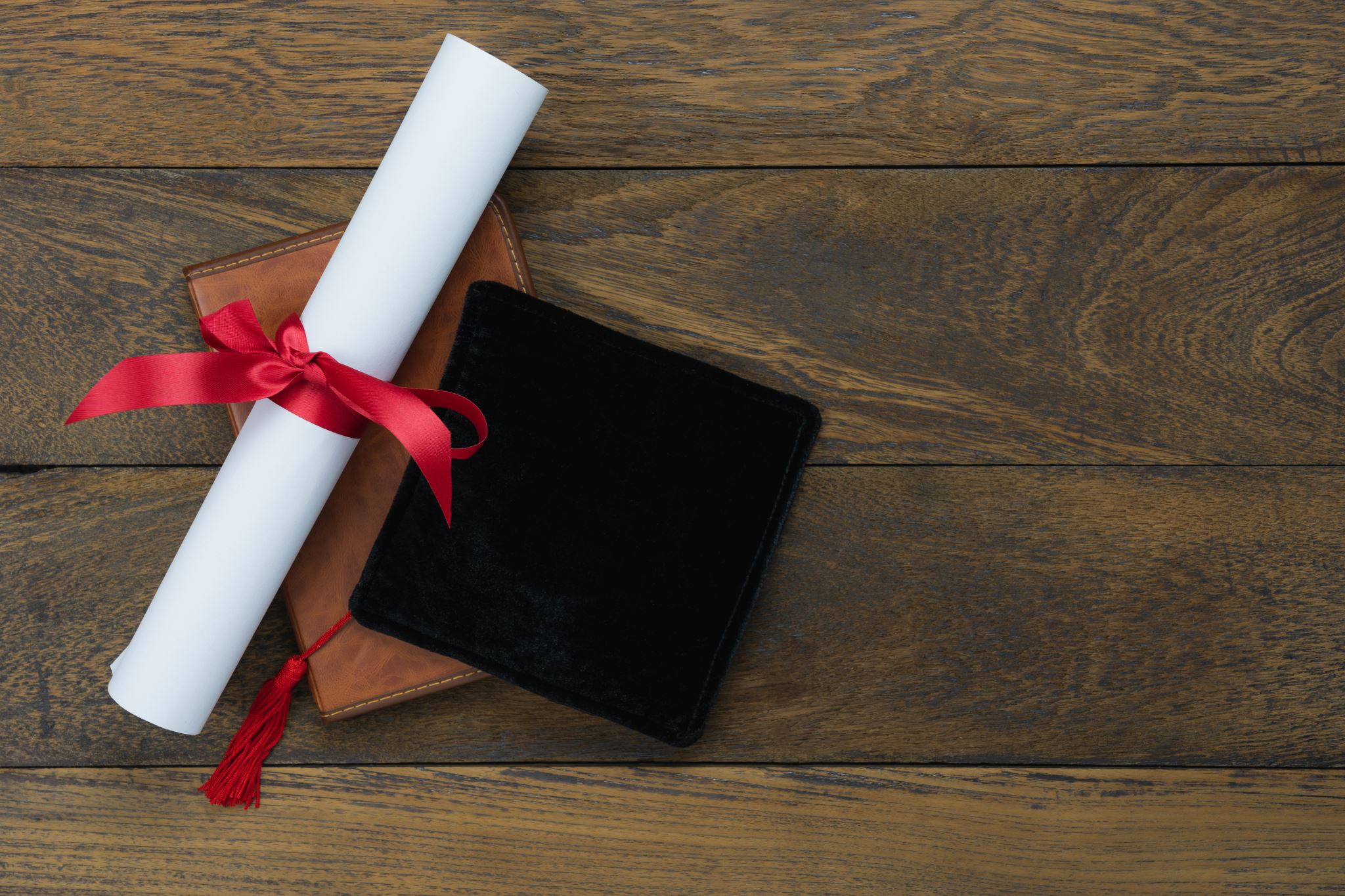 It does not make any difference whether you have a degree or not. This may be true, but in some cases, a degree improves a person’s chances of success.
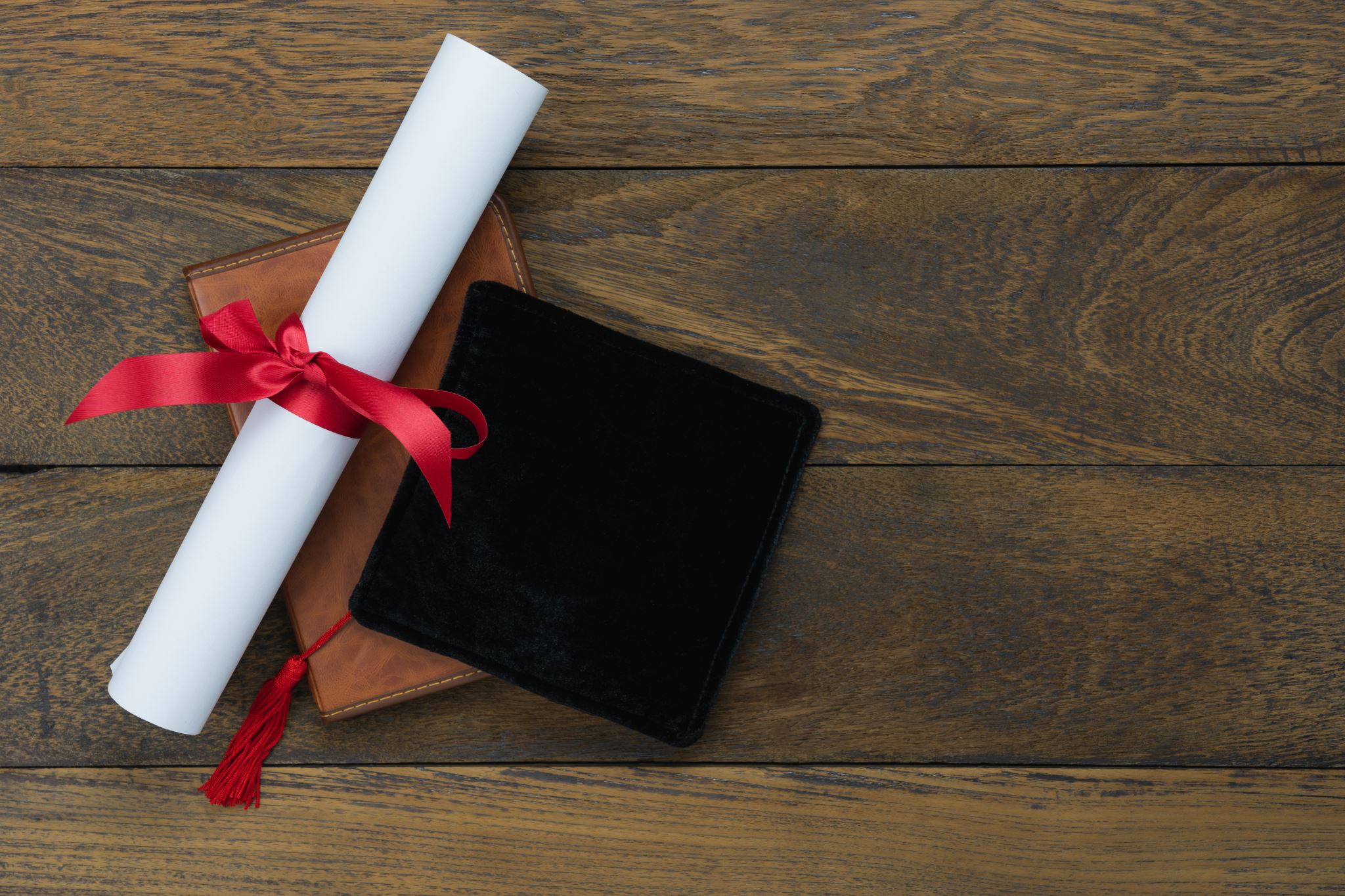 Wrong answer
A person should go to college it makes no difference what kind of degree they pursue what is your response?
I agree the only thing that matters is that a person has a college degree because an employer will hire you simply because you have a degree.
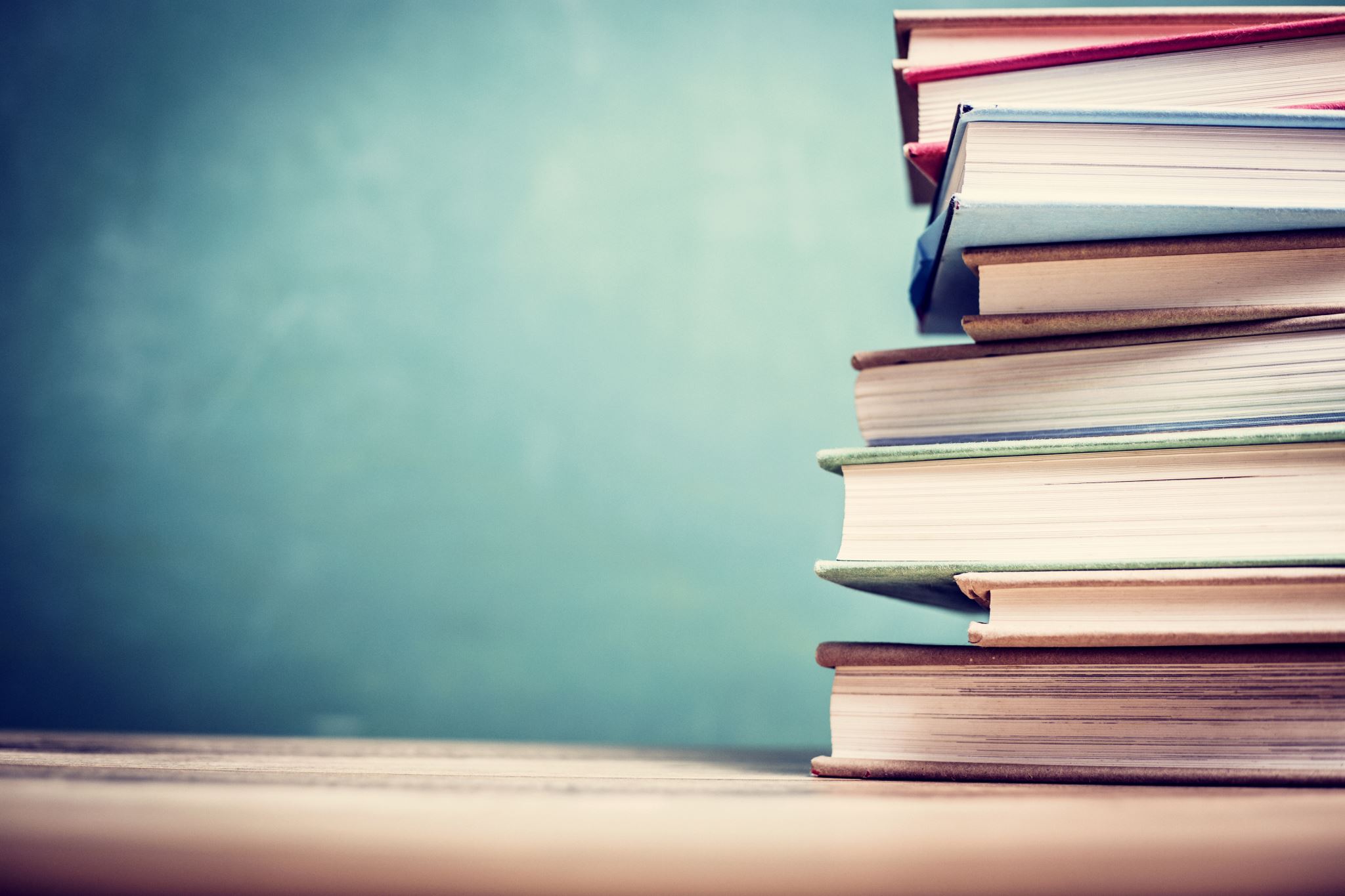 Is it essential to pursue a technical education and a four-year college degree? What is your response?
A.  A person who has a 4-year college 
     should not pursue a technical   
     education as a backup to the four-year  
     degree.
B. A person only needs a four-year college degree to find 
     work in the job market. 
C. There are times when a person who 
     has a four-year college has to pursue a 
     higher degree or  pursue a technical 
     degree or a certificate to find employment.
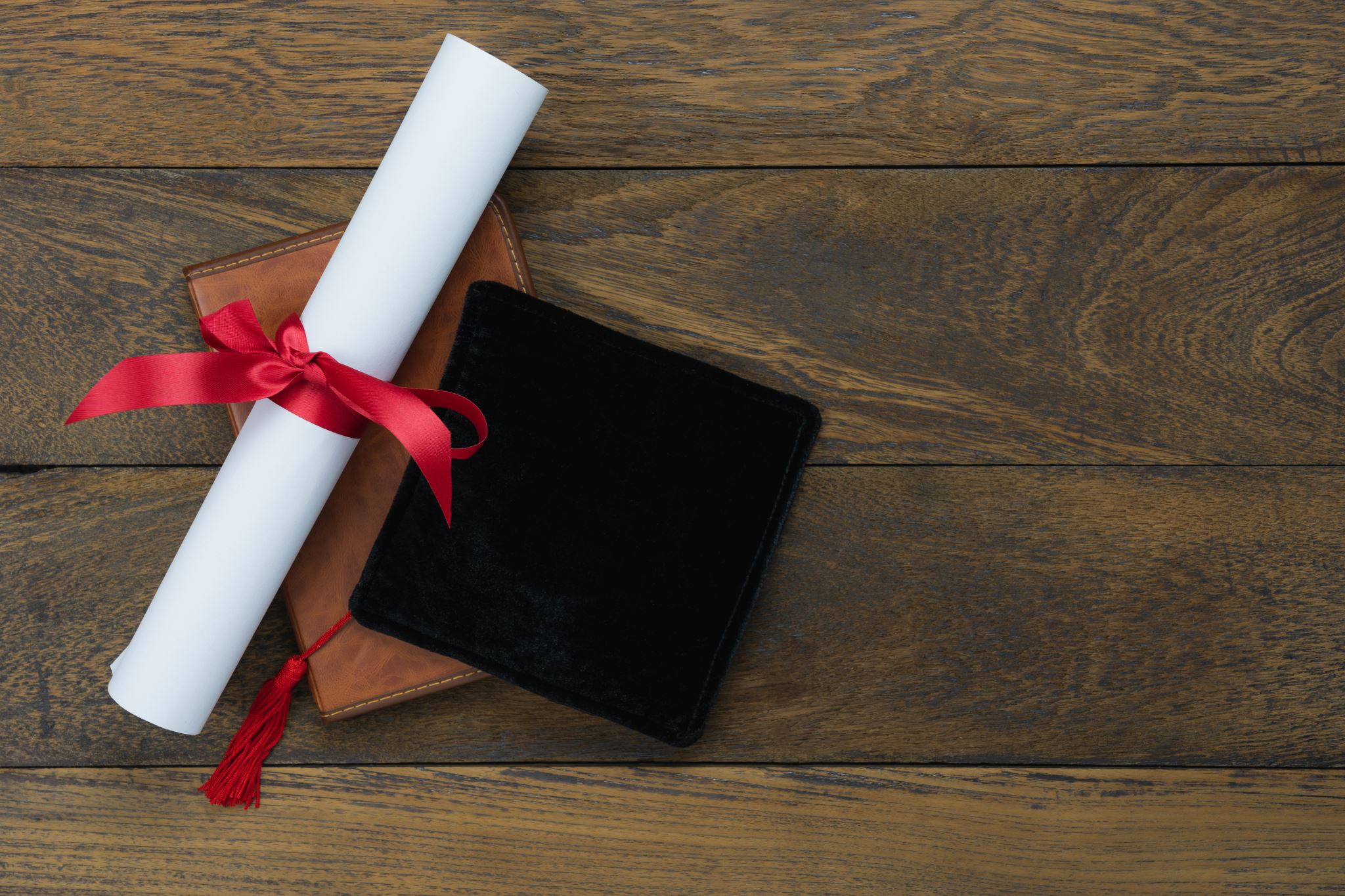 Right answer
There are times when a person who has a 4-year college education needs to pursue a higher degree or pursue a technical degree or certificate to find suitable employment. 
A person needs to do what they have to do to earn an honest living; even if it means returning to school to earn a technical degree.  When it is all said and done bills need to be paid mom and dad will not always be around to help or loan money.
A person should make every effort to qualify for a variety of jobs. There is no guarantee that a person’s present place of employment will remain open.   Companies are in a mode of downsizing. Going into your own business may be an alternative to working for someone else.
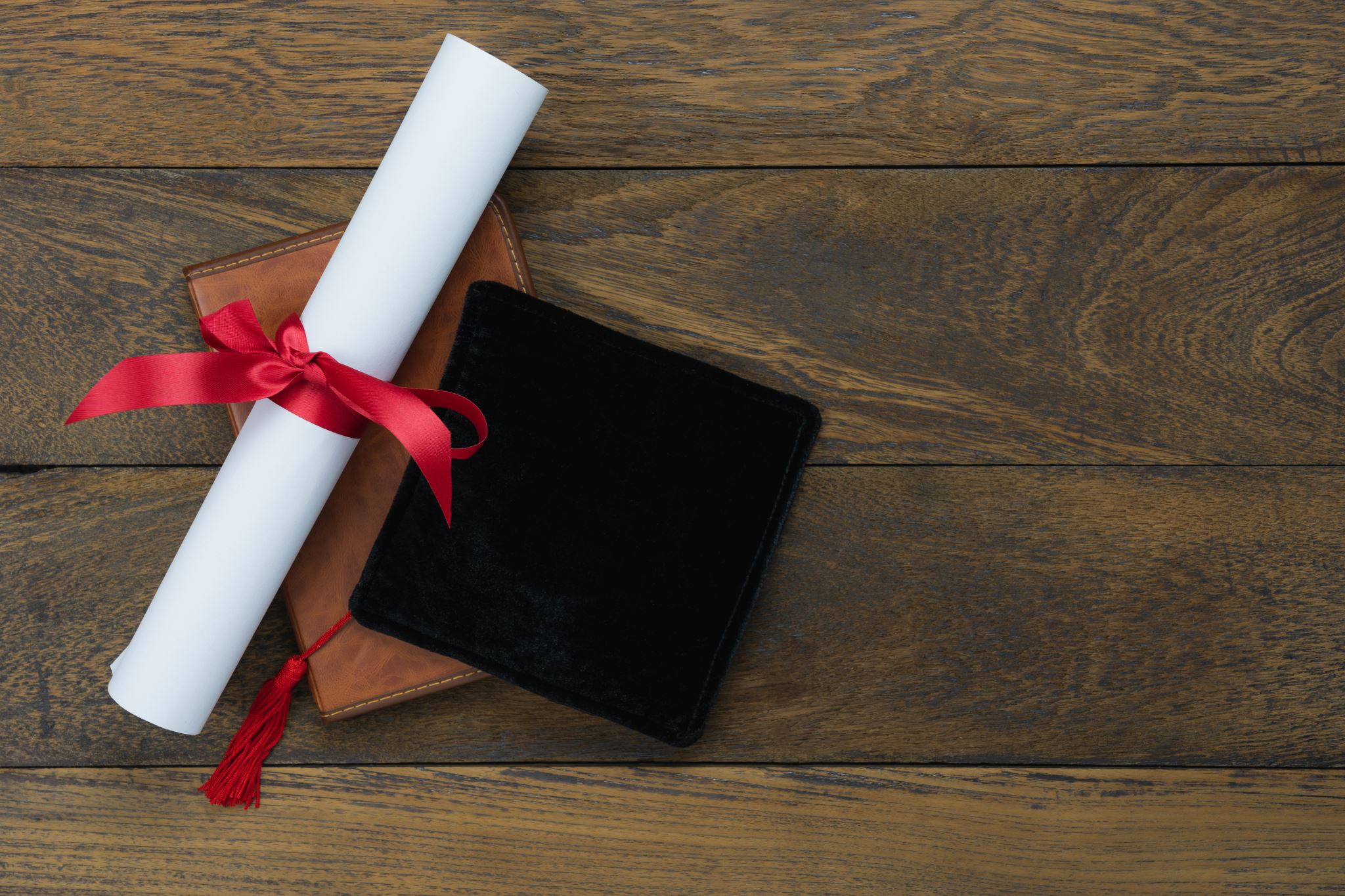 Wrong answer
A person only needs to pursue a four-year college degree to succeed in the job market. There are times when a person needs to pursue other paths of success to achieve their goals and objectives.
Wrong answer
Is it essential to pursue a
technical education in
 addition to a 4-year college
 degree, what is your response?
A person with a four-year college degree should not pursue a technical education as a backup to a four-year degree. There are times when a college graduate should pursue a technical education.
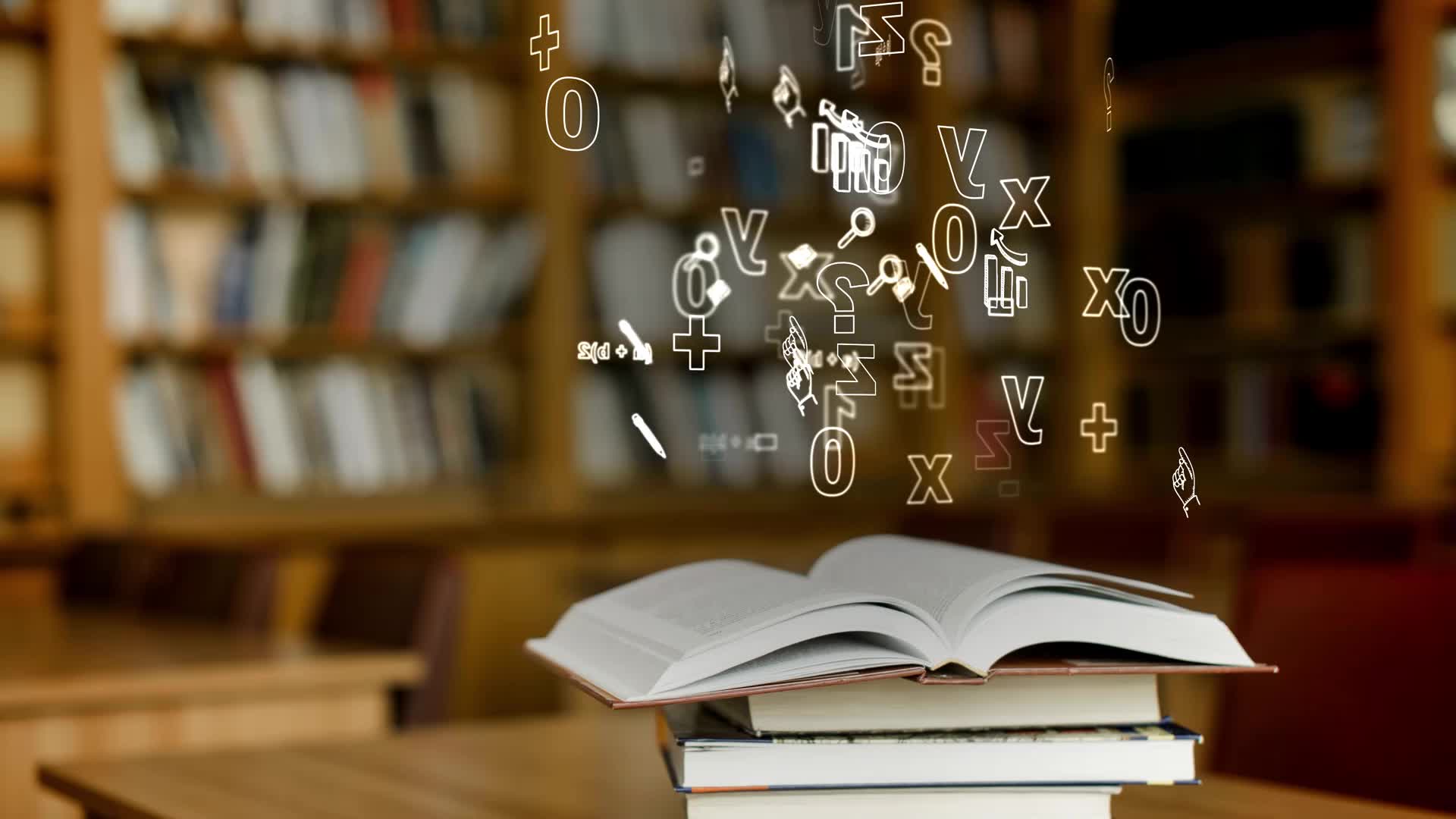 Should a person accumulate a lot of debt in pursuing a higher education degree, what is the best response?
A.  Yes, pursue an education at all costs; it   
     will pay off in the end.
B. If the cost is too high, do not pursue
     higher education.
C. A person should take into consideration 
    their financial status and pursue a school 
    where it will not be a tremendous financial  
    liability.
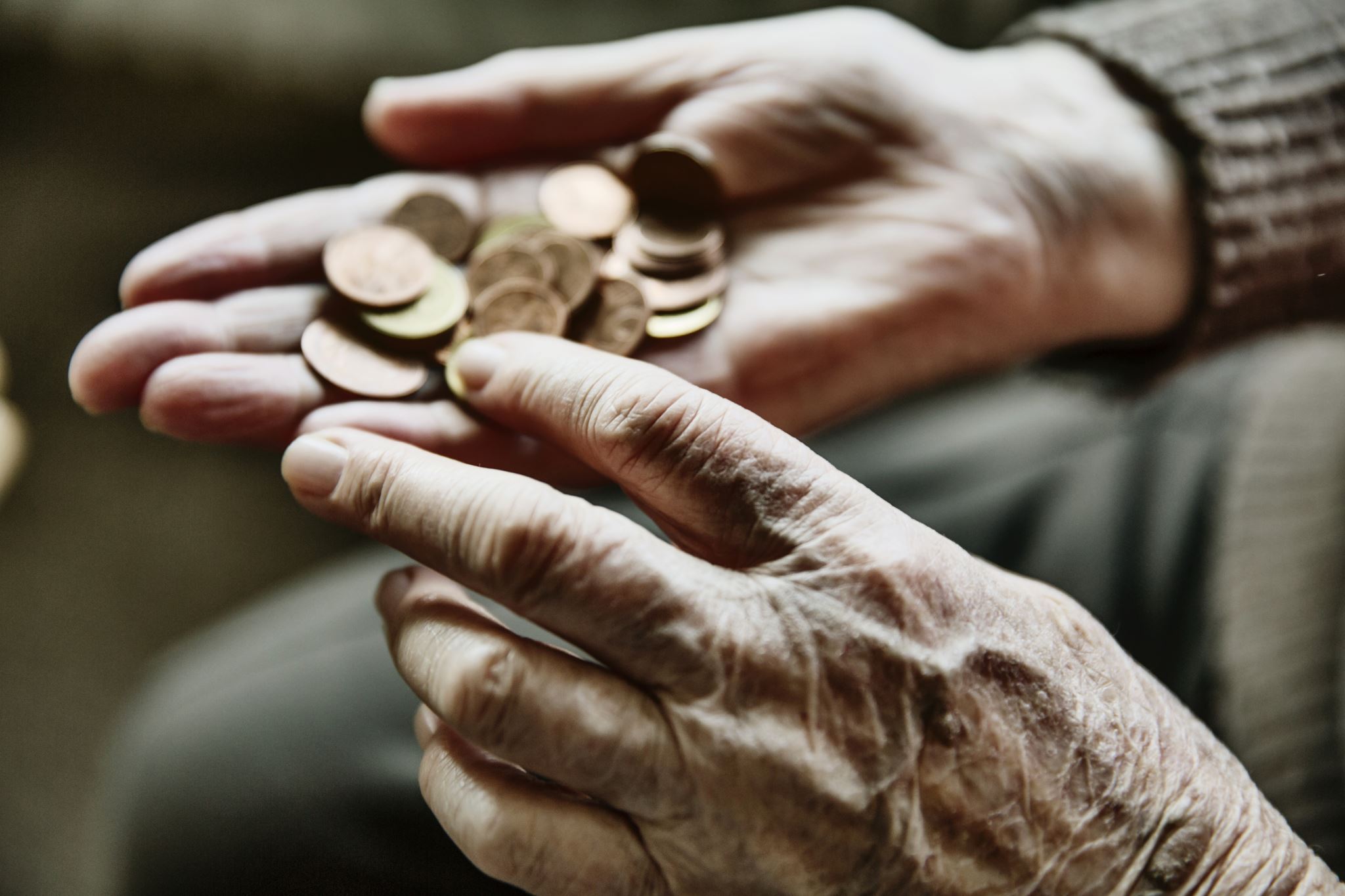 Right answer
A person should take into consideration
their financial status and attend a school 
where it will not be a tremendous financial 
Liability.  
Debt can be a back breaker; it is essential to monitor a debt situation and ensure it does not get out of hand. It is necessary to take all precautions to save as much money as possible when pursuing higher education, even if it means going to a community college for the first two years to save money.
Wrong answer
If the cost is too high, do not pursue a college education. Do not give up on your dreams due to the lack of financial funds where there is a will there is a way.
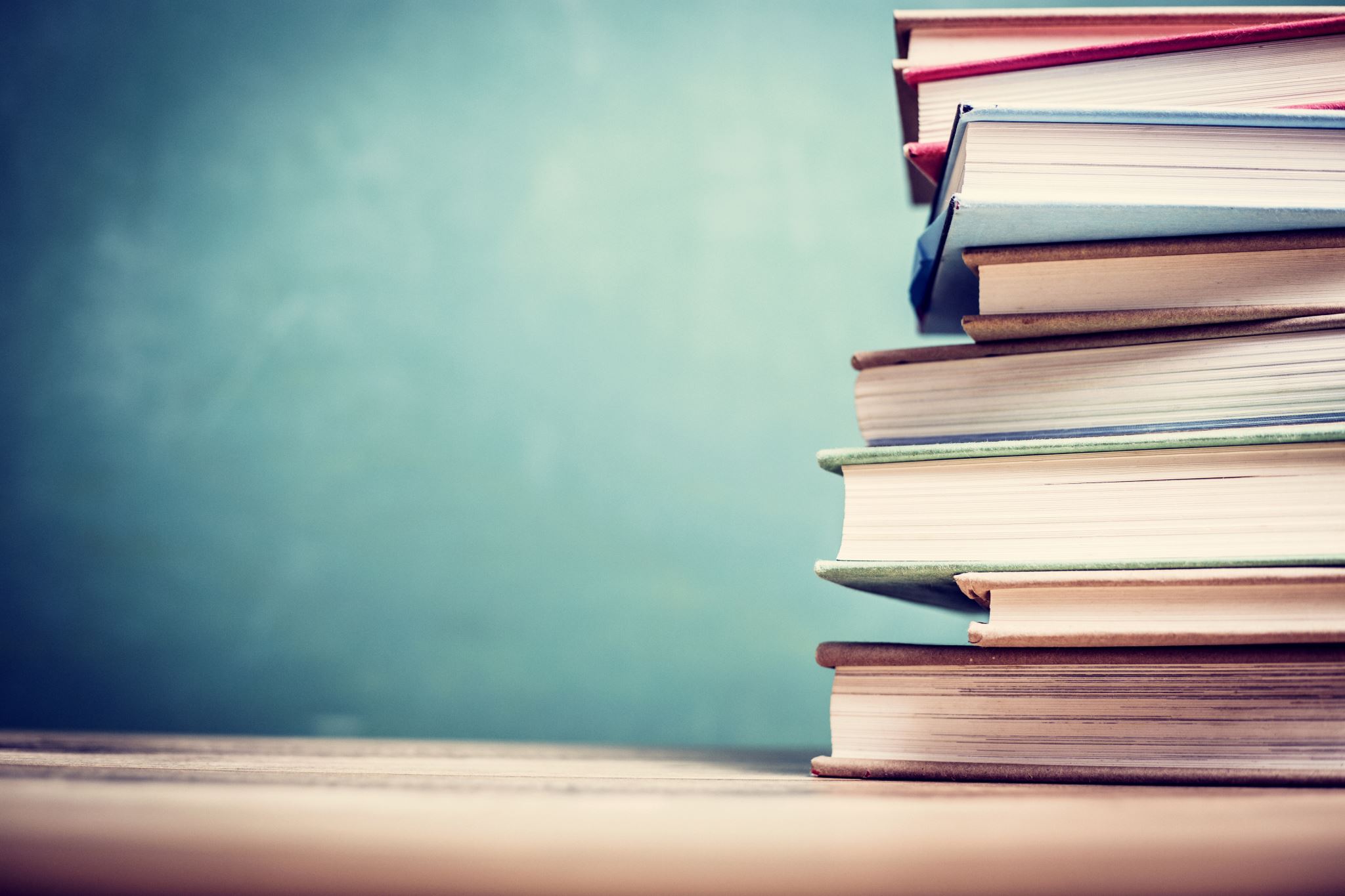 Wrong answer
Should a person accumulate a
a lot of debt in pursuing a
higher education degree?
Yes pursue an education at all costs, it will pay off in the long run.
Should a student pursue a technical education over traditional academic education, what is the best response?
A. There is no compromise; all students should  
      attend a 4-year college to enjoy a comfortable 
      lifestyle.
B.  A student should disregard the importance 
     of attending a four-year college.
C. Each person should do a self-inventory and seek 
     advice from their parents, public school officials,  
     and other trusted adults and friends to gain   
     insight into which educational path they should 
     pursue.
Right Answer Take a self-inventory and decide your best path to success.
Listen to your parents, evaluate the pros and cons  of going to college, be true to yourself, pursue a college education if it is in your best interests and if you sincerely desire a higher education  
A student should receive input from their parents and other trusted school counselors, teachers, and adults. The final decision is the students. Attending college should not be based on what others in the family have done or what others say. A person should pursue a college education if they desire higher education and if higher education is in their best interests.
Wrong answer
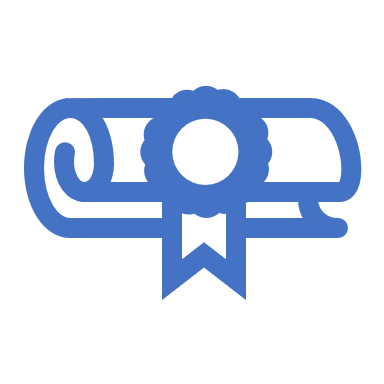 In today's economy, a person should not pursue a college education. A college education should never be discredited.
Wrong answer
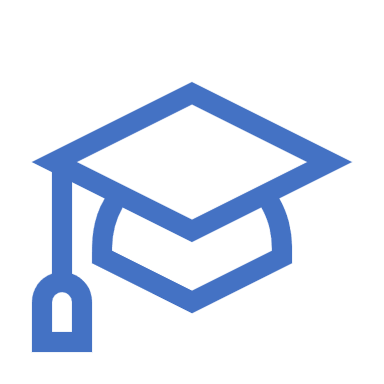 A person should continuously pursue a 4-year academic education over a technical or trade school education.
A four-year college education should always be pursued. There are times when trade or technical school is the best path to success.
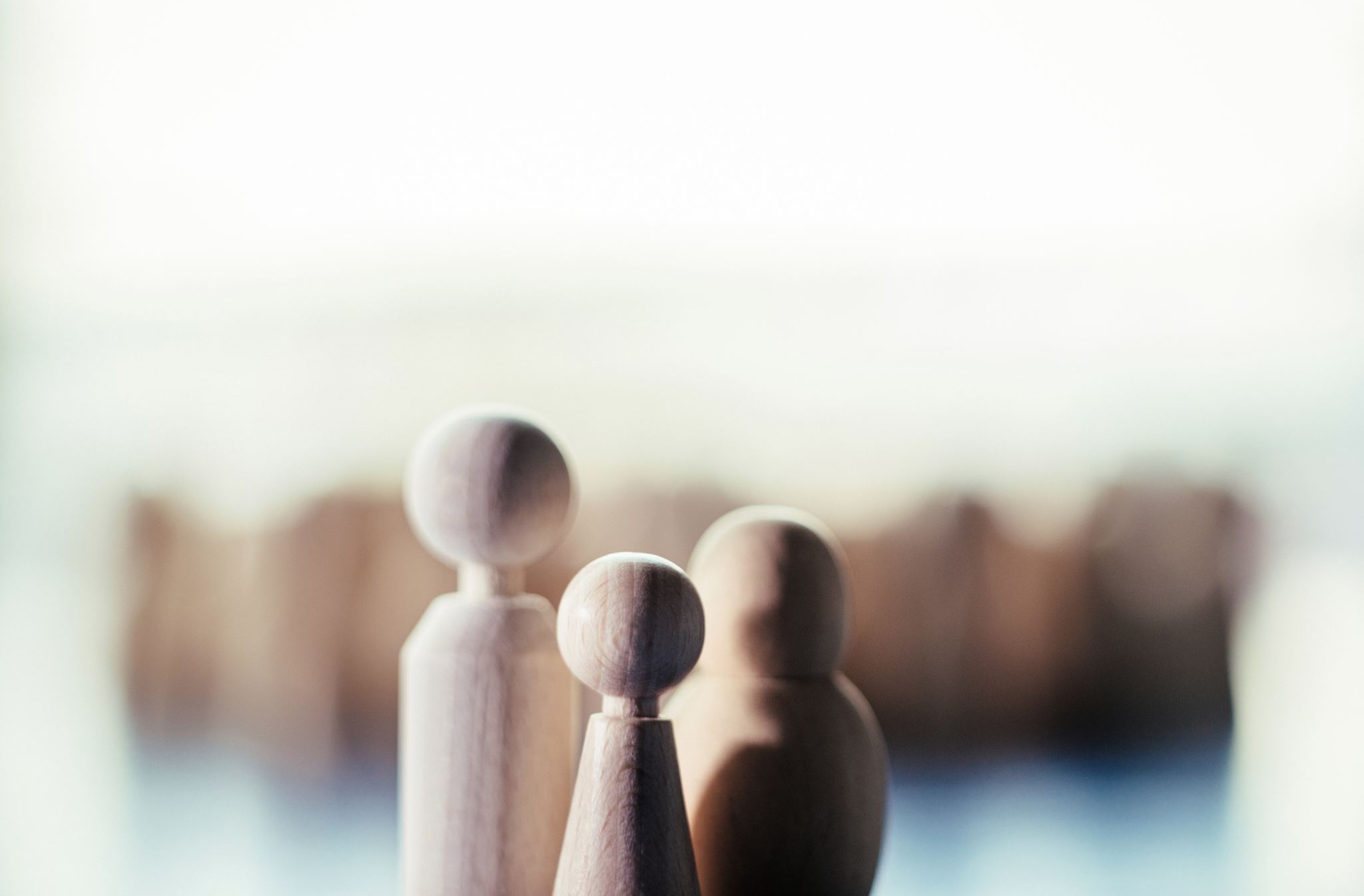 Is it in a student’s best interest to attend a faraway college or close by? What is the best response?
A.  Put some distance between yourself and your  
     family, it may help you mature and do better in 
     College.
B. Stay close to home regardless of the 
    circumstance or situation.
C. Take into consideration the financial status of 
     your family, listen to your parents before 
     making a decision, try not to overburden 
     hose who are responsible for your financial 
     support.
Right answer
Take into consideration the financial status of
your family, listen to your parents before
making a decision, try not to overburden
those who are responsible for your financial
support.

It is essential to consider the liability of parents and loved ones when the location of a college or university is an issue.  If there is friction between the parents who are paying the bills and the child who wants to attend a long-distance college, it is essential to work with the parents because the parents are the ones who are footing the bills. It is also necessary to investigate all financial and scholarship aid when pursuing higher education.
Wrong answer
When attending college stay close to home regardless of the circumstance or situation.
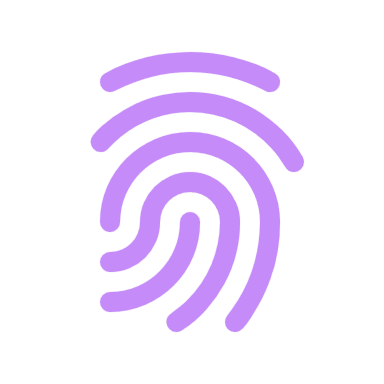 Wrong answer
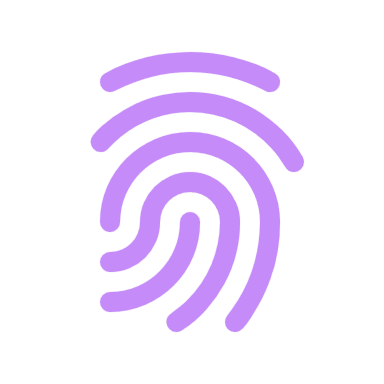 Is attending a far away or nearby college in a student’s best interest? What is your response?
Putting a distance between you, your family and your friends may not be in your best interest. But there are rare occasions when some spacing helps.
Should a student pursue a college degree simply because it is a family tradition or what others say, what is the best response?
Right answer
Listen to your parents, evaluate the pros and cons  
of going to college, be true to yourself, pursue a 
college education if it is in your best interests and 
if you sincerely desire higher education.  

A student should receive input from their parents and other trusted school counselors, teachers, and adults. The final decision is the students. Attending college should not be based on what others in the family have done or what others say. A person should pursue a college education if they desire higher education and if higher education is in their best interests.
Wrong answer
Disregard the family tradition when pursuing a college education; follow your personal goals and objectives.
Wrong answer
Should a student pursue a 
college degree simply because
it is a family tradition; what is
the best response?
Follow the lead of your brothers and sisters regardless of how you feel.